Protecting Yourself from Pesticides การป้องกันตัวเองจากยาปราบศัตรูพืช
This material was produced under grant number SH27644SH5 from the Occupational Safety and Health Administration, U.S. Department of Labor.  It does not necessarily reflect the views or policies of the U.S. Department of Labor, nor does mention of trade names, commercial products, or organizations imply endorsement by the U.S. government.
ยาปราบศัตรูพืชคืออะไร?/What are Pesticides?
คุณเคยได้ยินเกี่ยวกับยาปราบศัตรูพืชมาก่อนไหม


ยาปราบศัตรูพืชคือสารเคมีที่ถูกนำมาใช้ในการควบคุมศัตรูพืช อาทิแมลงและวัชพืช แต่มันก็สามารถส่งผลร้ายหรืออาจฆ่ามนุษย์ได้ด้วย
Have you heard of pesticides before? 

Pesticides are chemicals used to control pests, like insects and weeds, but they can also hurt or even kill people.
ยาปราบศัตรูพืชคืออะไร? / What are Pesticides?
มีใครเคยใช้ยาปราบศัตรูพืชเหล่านี้ที่บ้านหรือที่ทำงานบ้างไหม?
Does anyone use any of these pesticides at home or work?
เราจะพบยาปราบศัตรูพืชได้ที่ไหนและในรูปแบบใดได้บ้าง?Where do you find them? How are pesticides applied?
ยาปราบศัตรูพืชมีหลายรูปแบบทั้งแบบน้ำ, สเปรย์, ผง, เม็ด, หรือแก๊ส


ถ้าคุณทำงานในเรือกสวนไร่นา หรือโรงเรือน คุณก็สามารถสัมผัสกับยาปราบศัตรูพืชได้โดยที่คุณไม่รู้ตัว
Pesticides are applied as liquids or sprays, as powders or granules, and as gases. 

If you work in fields, orchards, and greenhouses you can come into contact with pesticides, often without knowing it.
สารตกค้างของยาปราบศัตรูพืช/Pesticide Residues
หลังจากที่ยาปราบศัตรูพืชถูกนำมาใช้ในเรือกสวนไร่นาและโรงเรือนแล้ว มันอาจจะทิ้งสิ่งที่เรียกว่าสารตกค้าง

บางครั้งเราไม่สามารถเห็นหรือได้กลิ่นของสารตกค้างเหล่านั้นได้

เพราะเหตุนี้ สารตกค้างจึงเป็นสิ่งอันตราย เพราะเราไม่อาจรู้ว่ามันยังคงมีอยู่
After pesticides are used in the fields, orchards, and greenhouses, they leave behind something called a residue. 

You can’t always see or smell a residue. 

This is why pesticide residues are dangerous. You don’t always know that they are there.
สารตกค้างของยาปราบศัตรูพืช/Pesticide Residues
สารตกค้างของยาปราบศัตรูพืชสามารถติดมายังเสื้อผ้า หรือร่างกายของท่านขณะทำงาน ซึ่งท่านอาจนำสารตกค้างเหล่านั้นกลับมายังที่พักอาศัยโดยที่ไม่รู้ตัว
Pesticide residues can get on your clothes and body as you work, and you can take these residues home with you without even knowing it.
กิจกรรม/Activity
การสาธิตไฟเรืองแสง        (แบล็คไลท์)
Blacklight demonstration
ยาปราบศัตรูพืชเข้าสู่ร่างกายได้อย่างไร?How do Pesticides Enter the Body?
เมื่อมีการกล่าวถึงสารตกค้าง สิ่งสำคัญที่ต้องเข้าใจคือสารตกค้างเหล่านั้นเข้าสู่ร่างกายได้อย่างไร

มีใครรู้บ้างไหมว่ามีทางไหนบ้าง?
Now that we’ve talked about residues it’s important to understand how these residues get into your body. 
Does anyone know how this can happen?
กิจกรรม/Activity
ให้แปะสติกเกอร์บนแผ่นภาพของร่างกายมนุษย์ ว่าในความคิดของคุณนั้น ยาปราบศัตรูพืชสามารถเข้าสู่ร่างกายได้ทางไหนบ้าง?
Place a sticker on the large picture of the human body: where you think pesticides can enter the body?
กิจกรรม/Activity
ทำไมคุณถึงแปะสติกเกอร์ตรงตำแหน่งอวัยวะเหล่านั้น?

ยาปราบศัตรูพืชสามารถเข้าสู่ร่างกายผ่านทางอวัยวะเหล่านั้นได้ทางอย่างไร?
Why did you place the stickers on those locations?

 How does the pesticide might enter the body in each of these locations?
ช่องทางของการสัมผัสกับยาปราบศัตรูพืช/Ways of Exposure
ยาปราบศัตรูพืชสามารถเข้าสู่ร่างกายทาง


ทางปาก จากการบริโภคพืชผักผลไม้ที่มีสารตกค้างอยู่
 

ทางจมูก จากการหายใจสูดดมสารตกค้าง
Pesticides can get into  your body through:

Your mouth by eating fruits and vegetables with pesticide residues on them.

Your nose by breathing the pesticide residues.
ช่องทางของการสัมผัสกับยาปราบศัตรูพืช /Ways of Exposure
ทางตา จากการสัมผัสขยี้ตาขณะทำงานในสวน


ทางมือหรือทางผิวหนัง จากการสัมผัสกับสารตกค้าง


คุณคิดว่ามีทางอื่นอีกมั้ย?
Your eyes by rubbing them while you are working in the fields

Your hands or other areas of skin by coming into contact with pesticide residues

Can you think of other examples?
ช่องทางที่พบได้บ่อยของการสัมผัสกับสารตกค้างจากยาปราบศัตรูพืชMost Common Way of Pesticide Exposure
ช่องทางที่พบได้บ่อยที่สุดที่สารตกค้างจากยาปราบศัตรูพืชเข้าสู่ร่างกาย คือ ทางผิวหนัง
The most common way that pesticide residues can get into your body is through your skin.
กิจกรรม/Activity
วิทยากรจะแสดงอาการ 5 อย่างของผู้ที่ได้รับสารพิษจากยาปราบศัตรูพืช  ผู้เข้าร่วมอบรมจะต้องพยายามตอบว่าอาการเหล่านั้นคืออะไร
Presenter will act out 5 common symptoms of pesticide poisoning. Attendees will be asked to try and identify them.
ลักษณะอาการที่เกิดจากการที่ร่างกายสัมผัสกับยาปราบศัตรูพืชImmediate Symptoms of Pesticide Exposure
มีใครในที่นี้ที่เคยรู้สึกเจ็บป่วยอันเนื่องมาจากยาปราบศัตรูพืช?

อาการเหล่านี้สามารถเกิดขึ้นได้ทันทีที่ร่างกายสัมผัสกับยาปราบศัตรูพืช
คลื่นไส้
อาเจียน
ปวดห้ว
วิงเวียน
อ่อนเพลีย
ตะคริวที่กล้ามเนื้อท้อง
เหงื่อออกมาก
ไม่มีแรง
Have any of you ever felt sick from pesticides?

These are symptoms that can happen immediately when you are exposed to pesticides:
Nausea
Vomiting
Headache
Dizziness
Fatigue
Stomach cramps
Excessive sweating
Weakness
อาการตอบสนองขั้นรุนแรงอย่างเฉียบพลันSerious Immediate Symptoms
ในบางครั้งยาปราบศัตรูพืชสามารถก่อให้เกิดอาการข้างเคียงต่อร่างกายอย่างเฉียบพลัน อาการเหล่านี้คือตัวอย่างของอาการตอบสนองขั้นรุนแรงที่เกิดจากร่างกายสัมผัสกับยาปราบศัตรูพืช
 หายใจติดขัด หายใจไม่สะดวก
 หมดสติ
 น้ำลายไหล
 อาการชัก
 น้ำลายฟูมปาก
 สับสน มึนงง
Sometimes pesticides can affect you more seriously right away. These are some serious symptoms of pesticide exposure:
Shortness of breath 
Loss of consciousness 
Drooling
Seizures
Foaming at the mouth 
Confusion
ผลกระทบระยะยาวที่เกิดจากการที่ร่างกายสัมผัสกับยาปราบศัตรูพืชLong-term Effects of Pesticide Contact
คุณอาจยังไม่รู้สึกถึงผลกระทบของยาปราบศัตรูพืช จนกระทั่งเวลาผ่านไปหลายเดือน หรือ อาจเป็นปีๆ
 
คุณเคยได้ยินอาการเจ็บป่วยใดบ้างที่อาจเป็นผลมาจากยาปราบศัตรูพืช
Pesticides might not affect you until after many months or years have passed. 
Have you heard of any illnesses that can be caused by pesticides?
ผลกระทบระยะยาวที่เกิดจากการที่ร่างกายสัมผัสกับยาปราบศัตรูพืชLong-term Effects of Pesticide Contact
ยาปราบศัตรูพืชสามารถก็ให้เกิดผลกระทบระยะยาวเหล่านี้ต่อสุขภาพ : 
 มะเร็งเม็ดเลือด
 มะเร็งสมอง
 โรคกล้ามเนื้ออ่อนแรง (พาร์คินสัน)
 โรคความจำเสื่อม
 อาการพิการแต่กำเนิด
 ปัญหาการมีบุตรยาก
 โรคทางเดินหายใจ
 โรคภูมิแพ้
Pesticides can cause these long-term health effects:
Blood cancers
Brain cancer
Parkinson’s Disease
Alzheimer’s Disease
Birth defects
Problems with getting pregnant
Asthma
Allergies
ผลกระทบระยะยาวที่เกิดจากการที่ร่างกายสัมผัสกับยาปราบศัตรูพืชLong-term Effects of Pesticide Contact
การสัมผัสกับยาปราบศัตรูพืชสามารถส่งผลกระทบต่อบุคคลอื่นๆในครอบครัวด้วย

ยาปราบศัตรูพืชสามารถส่งผบกระทบต่อการพัฒนาทางด้านร่างกายและสุขภาพของทารกในครรภ์

บุคคลอื่นๆในครอบครัวสามารถสัมผัสกับยาปราบศัตรูพืชได้ถ้ามันติดตัวคุณไปทางรองเท้า เสื้อผ้า หรือ กระเป๋า ตอนคุณกลับเข้าบ้าน
Pesticide exposure can cause problems for families too. 

Children’s bodies are still forming, and pesticides can stop them from developing healthily.

Your families could be exposed to pesticides if you bring them home on your boots, clothes, or backpacks.
กิจกรรม/Activity
การเลือกเสื้อผ้า : เสื้อผ้าใดที่เหมาะสมสำหรับสวมใส่ขณะทำงานร่วมกับหรืออยู่ใกล้กับยาปราบศัตรูพืช
Clothing Box Exercise: What is the appropriate clothing to wear when working with or near pesticides?
คุณสามารถป้องกันตัวอย่างไรจากการสัมผัสกับยาปราบศัตรูพืช ?How Can You Protect Yourself from Pesticide Exposure?
เครื่องแต่งกายที่ควรสวมใส่เพื่อลดปริมาณการสัมผัสกับสารตกค้างของยาปราบศัตรูพืช : (สารตกค้าง?)

รองเท้าบู๊ต
ถุงมือ
เสื้อเชิ้ตและกางเกงขายาว
หมวก
The best clothes to wear to reduce expose to pesticide residue: (residue?)
Boots
Gloves
Long pants and shirt
Hat
การป้องกันตัวจากการสัมผัสกับยาปราบศัตรูพืช Protecting Yourself from Pesticides
วิธีการอื่นที่ช่วยป้องกันตัวคุณจากการสัมผัสกับยาปราบศัตรูพืช
ล้างมือก่อนและหลังการใช้ห้องน้ำ
ล้างมือก่อนการทานอาหารหรือดื่มน้ำ
ถอดรองเท้าก่อนเข้าบ้าน
อาบน้ำทันทีหลังการทำงาน
แยกชุดทำงานกับชุดอื่นๆในบ้าน
ล้างพืชผักผลไม้ทุกครั้งก่อนรับประทาน
Some other things to protect yourself from pesticides:
Wash hands BEFORE and AFTER using the bathroom
Wash hands BEFORE eating or drinking
Take off work shoes before entering your house
Take a shower right after work
Separate work clothes from family’s clothes
ALWAYS wash fruits and vegetables before eating
การรักษาพยาบาลฉุกเฉินEmergency Medical Care
คุณควรทำอย่างไรถ้าขณะอยู่ในที่ทำงานคุณเกิดรู้สึกไม่สบายจากการสัมผัสกับยาปราบศัตรูพืช?

สิ่งสำคัญที่สุดคือคุณต้องรีบรับการรักษาพยาบาลอย่างทันท่วงที  เจ้านายของคุณมีหน้าที่พาคุณไปยังคลินิคหรือโรงพยาบาลโดยเร็ว
What should you do if you begin to feel sick at work  from pesticide contact?

The most important thing is that you get medical help right away. Your boss is responsible for getting you to a clinic or hospital as soon as possible.
การรักษาพยาบาลฉุกเฉินEmergency Medical Care
เจ้านายของคุณควรให้ข้อมูลเกี่ยวกับฉลากยาปราบศัตรูพืชถ้าหมอผู้รักษาร้องขอหรือสอบถาม
Your boss should provide information about the pesticide label to the doctor if the doctor requests it.
ขั้นตอนการพยาบาลในกรณีฉุกเฉินEmergency Procedures
ถ้ายาปราบศัตรูพืชโดนผิวหนังคุณ , ให้ขจัดออกให้เร็วที่สุด

ถอดเสื้อผ้าที่โดนยาปราบศัตรูพืชออก
If a pesticide gets on your skin, get it off as quickly as possible! 


Take off clothing that has pesticides on it.
ถ้ายาปราบศัตรูพืชโดนผิวหนังคุณ If a pesticide gets on your skin…
ล้างผิวหนังด้วยน้ำ  ใช้สายยางเปิดน้ำไหลหรือโดยการเทน้ำออกจากขวด พร้อมกับสบู่ถ้ามี

กำจัดหรือโยนทิ้งเสื้อผ้าที่ปนเปื้อนยาปราบศัตรูพืช แล้วไปรับการรักษาพยาบาลทันที
Rinse your skin with water. Use a hose with running water and soap if you have it, or bottled water.

 Throw away the clothes that have pesticides on them and get medical attention right away.
ขั้นตอนการพยาบาลในกรณีฉุกเฉินEmergency Medical Procedures
ถ้ายาปราบศัตรูพืชเข้าตาคุณ , คุณต้องรีบรับการรักษาพยาบาลอย่างทันท่วงที

ขณะที่คุณกำลังรอการเดินทางไปยังคลินิค , ชำระล้างดวงตาด้วยน้ำสะอาดเป็นเวลา 15 นาที ถ้าเป็นไปได้ ให้ล้างตาผ่านน้ำที่กำลังไหลจากสายยาง หรือ น้ำขวด
If pesticides splash in your eyes you need to get medical attention right away. 

While you are waiting to get to the clinic, rinse your eyes for 15 minutes with water. Use a hose, if you have it, or bottled water.
รู้ถึงสิทธิของคุณ/ Know Your Rights
มาตราฐานการคุ้มครองคนงาน คือ ระเบียบหรือข้อกำหนดจากทางรัฐบาลที่คุ้มครองคุณ และอธิบายถึงหน้าที่และความรับผิดชอบของนายจ้าง

ตามกฎหมาย:
นายจ้างต้องจัดอบรมเรื่องความปลอดภัยในจากยาปราบศัตรูพืชแก่คุณ ถ้าคุณต้องทำงานในสถานที่ที่มีการใช้ยาปราบศัตรูพืช
The “Worker Protection Standard” are rules from the government that protect you and explain what your boss’s responsibilities are.

By Law: 
Your boss must provide pesticide safety training for you if you are working in areas where pesticides are being used.
รู้ถึงสิทธิของคุณ/ Know Your Rights
ตามกฎหมาย:
นายจ้างต้องเตือนคุณถึงสถานที่ที่มีการใช้ยาปราบศัตรูพืช


นายจ้างต้องแจ้งคุณไม่ให้เข้าไปในสถานที่ส่วนใดส่วนหนึ่ง เพราะที่นั้นมีการฉีดพ่นยาปราบศัตรูพืช หรือต้องมีการติดตั้งป้าย ห้ามเข้า
By Law:
Your boss must warn you about areas where pesticides have been used.

 Your boss must tell you not to go into certain areas because pesticides have been sprayed or by putting a “Do Not Enter” sign.
สัญลักษณ์เตือนความอันตราย/Hazard Warnings
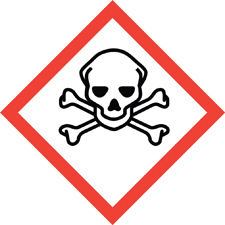 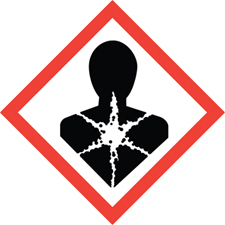 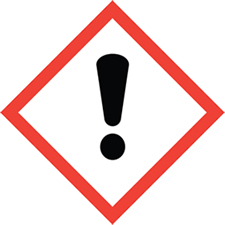 Exclamation Mark:
Irritant (skin and eye)
Skin Sensitizer
Acute Toxicity (harmful)
Narcotic Effects
Respiratory Tract Irritant
Hazardous to Ozone Layer (Non-Mandatory

เครื่องหมายอัศเจรีย์หรือเครื่องหมายตกใจ:
อาการระคายเคือง (ผิวหนังและตา)
อาการแพ้ของผิวหนัง
สารพิษเฉียบพลัน (ที่เป็นอันตราย)
มีผลทางสารเสพติด
อาการระคายเคืองระบบทางเดินหายใจ
อันตรายต่อชั้นโอโซน (ไม่ได้บังคับให้แจ้ง)
Health Hazard:
Carcinogen
Mutagenicity
Reproductive Toxicity
Respiratory Sensitizer
Target Organ Toxicity
Aspiration Toxicity

อันตรายต่อสุขภาพ:
มีสารก่อมะเร็ง
ผลต่อระบบพันธุกรรม
พิษต่อระบบสืบพันธุ์
ผลต่อระบบทางเดินหายใจ
พิษต่ออวัยวะสำคัญ
อาการหืดหอบหรือสำลัก
Skull and Crossbones:
Acute Toxicity (fatal or toxic)

ห้วกระโหลกและกระดูกไขว้ :
สารพิษเฉียบพลัน (เสียชีวิต หรือ มีพิษรุนแรง)
รู้ถึงสิทธิของคุณ/ Know Your Rights
ตามกฎหมาย :
นายจ้างต้องไม่ให้คุณเข้าไปทำงานในพื้นที่ที่กำลังมีการฉีดพ่นยาปราบศัตรูพืช หรือในพื้นทีที่ยาปราบศัตรูพืชสามารถปลิวมาโดนตัวคุณได้
นายจ้างต้องไม่ให้คุณเข้าไปในพื้นที่ที่เพิ่งมีการฉีดพ่นยาปราบศัตรูพืช
By Law:
Your boss must NOT let you work in areas where pesticides are being applied or where pesticides may drift onto you. 
Your boss must not make you go into areas where pesticides have recently been applied.
รู้ถึงสิทธิของคุณ/ Know Your Rights
ตามกฎหมาย :
ถ้าหากคุณสัมผัสหรือโดนยาปราบศัตรูพืชขณะอยู่ที่ทำงาน นายจ้างต้องพาคุณไปรับการรักษา พยาบาล

นายจ้างต้องอนุญาติให้คุณปฏิบัติตามข้อกำหนดและระเบียบเหล่านี้ โดยมิต้องกลัวการลงโทษจากนายจ้าง
By Law:
If you get pesticides on you while you are at work your boss must bring you to get medical attention.

You must be allowed to follow these rules without getting punished by your boss.
สุขอนามัยในสถานที่ทำงาน/ Field Sanitation
สถานที่ที่คุณทำงานมีห้องน้ำหรือไม่ ?

ตามกฎหมาย:
กฎหมายกำหนดให้นายจ้างจัดหาหรือจัดให้มีห้องน้ำสะอาดใกล้สถานที่ทำงาน และต้องอนุญาติให้คุณหยุดพักไปใช้ห้องน้ำได้
Are there bathrooms where you work?

By Law: 
Your boss is required to provide clean bathrooms near your worksite, and must allow you to take breaks to use them.
สุขอนามัยในสถานที่ทำงาน/ Field Sanitation
สถานที่ที่คุณทำงานมีสบู่และน้ำ สำหรับให้คุณล้างมือหรือไม่ ?

ตามกฎหมาย:
กฎหมายกำหนดให้นายจ้างจัดหาหรือจัดให้มี สบู่ น้ำ และกระดาษเช็ดมือ ใกล้สถานที่ทำงาน และต้องอนุญาติให้คุณใช้สิ่งเหล่านั้นได้โดยปราศจากการถูกลงโทษ
Is there soap and water for you to wash your hands with where you work?

By Law: 
Your boss is required to provide soap, water, and paper towels near your worksite, and must allow you to use them without being punished.
สุขอนามัยในสถานที่ทำงาน/ Field Sanitation
มันเป็นสิ่งสำคัญมากที่ต้องมีห้องน้ำ สบู่ น้ำสะอาด กระดาษเช็ดมือ ที่คุณสามารถใช้ได้ยามจำเป็น เพื่อคุณจะได้มีสุขลักษณะที่ดีขณะทำงาน
It’s very important to have bathrooms that you can use frequently, soap, water, and paper towels so that you can stay healthy while working.
โอชา (OSHA) คืออะไร/ What is OSHA?
หน่วยงานของรัฐบาลที่ดูแลเรื่องความปลอดภัยของที่ทำงานสำหรับลูกจ้างทุกคน
บัญญัติและบังคับใช้กฎหมายเรื่องความปลอดภัยที่นายจ้างต้องปฏิบัติตาม
ผู้ตรวจการสามารถไปยังที่ทำงาน ออกคำสั่งให้นายจ้างแก้ไขข้อบกพร่อง พร้อมทั้ง หรือ สั่งให้จ่ายค่าปรับ
ลูกจ้างโดยทั่วไปอยู่ภายใต้การคุ้มครองของโอชา (OSHA) โดยไม่ต้องจำกัดถึงสถานะทางอิมมิเกรชั่น
Government agency that ensures safe workplaces for all workers
Makes and enforces health and safety laws that employers must follow
Inspectors can visit your workplace, Order an employer to make corrections, and/or Issue a fine. 
Most farm workers are covered by OSHA.  It doesn’t matter your immigration status.
สิทธิคุ้มครองภายใต้โอชา (OSHA) /OSHA Rights
ได้รับการอบรมด้วยภาษาที่คุณเข้าใจ
ได้รับอุปกรณ์ป้องกันตามที่กำหนดไว้
ได้รับการป้องกันจากสารเคมีที่เป็นพิษ
ร้องขอโอชา (OSHA) ให้ทำการตรวจสอบสถานที่ทำงานและพูดคุยกับผู้ตรวจการ
รายงานเรื่องการบาดเจ็บ หรือ เจ็บป่วย และขอสำเนารายงานการรักษาพยาบาลของคุณ
Be trained in a language you understand
Be provided required safety gear.
Be protected from toxic chemicals.
Request an OSHA inspection, and speak to the inspector
Report an injury or illness, and get copies of your medical records
คุณสามารถร้องเรียนได้!/You can complain!
คุณมีสิทธิที่จะทำงานในสถานที่ที่ปลอดภัย
ถ้านายจ้างไม่จัดหาห้องน้ำสะอาด พร้อมกับสบู่ ณ สถานที่ทำงาน
หรือนายจ้างให้คุณทำงานในพื้นที่ที่กำลังมีการฉีดพ่นยาปราบศัตรูพืช
หรือนายจ้างปฏิเสธที่จะพาคุณไปหาหมอเมื่อคุณรู้สึกป่วยจากยาปราบศัตรูพืช
คุณสามารถร้องเรียนได้!
You have a right to have a safe work place. 
If your boss is not providing clean bathrooms with soap at work,
Or if your boss is making you work in an area where pesticides are being sprayed,
Or if your boss refuses to take you to the doctor when you feel sick from pesticides…
You can complain!
สิทธิคุ้มครองภายใต้โอชา (OSHA) /OSHA Rights
โทรหาโอชา (OSHA) ถ้าคุณต้องการร้องเรียนและรับความช่วยเหลือ
นายจ้างไม่สามารถไล่คุณออก หรือลงโทษคุณ ในกรณีที่คุณทำการร้องเรียน
โทรหาโอชา (OSHA) ที่เบอร์ (808) 586-9092 ถ้าคุณคิดว่าสถานที่ทำงานของคุณไม่ปลอดภัย
Call O.S.H.A. if you want to make a complaint and get help. 
 Your boss cannot fire you or punish you for complaining.
Call O.S.H.A. at (808) 586-9092 if you feel like your workplace is unsafe!
สิทธิคุ้มครองภายใต้โอชา (OSHA) /OSHA Rights
สิ่งควรจำ :
โทรไปเบอร์นี้ถ้าคุณต้องการร้องเรียน
โอชา (OSHA) – (808) 586-9092
สำนักงานช่วยเหลือทางกฎหมายรีเกิ้ลเอดแห่งรัฐฮาวาย(Legal Aid Society of Hawaii) – (808)536-8826
Remember:
Call this number if you want to complain:
OSHA (808) 586-9092
The Legal Aid Society of Hawaii (808) 536-8826
ขอบคุณ!

THANK YOU!
ผู้มีส่วนร่วม / Acknowledgements
คำแปลโดย อภิรักษ์ บำรุงเรือน
รูปภาพจาก พิซ่าเบย์ (Pixabay) https://pixabay.com/
โอชา (OSHA)
https://www.osha.gov/dte/grant_materials/fy10/sh-20847-10.html
https://www.osha.gov/Publications/HazComm_QuickCard_Pictogram.html
Translation by:
Aphirak Bamrungruan

Pixabay: https://pixabay.com/

OSHA: https://www.osha.gov/dte/grant_materials/fy10/sh-20847-10.html
https://www.osha.gov/Publications/HazComm_QuickCard_Pictogram.html